FERTIACTYL GRAMÍNEAS
Ficha Técnica 
de Producto
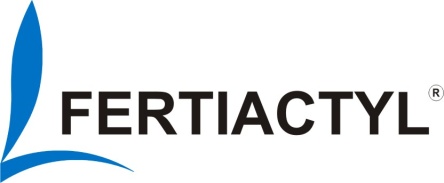 Fertilizante Liquido para Semillas
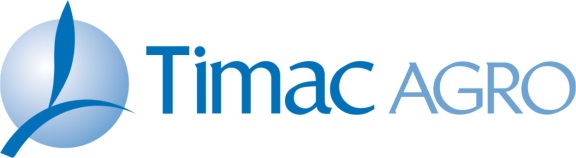 Revisão: Marketing Central
Data: 10/02/15